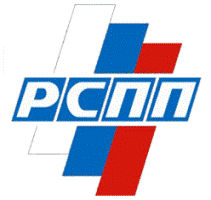 2004 -  КОМИТЕТУ РСПП 15 ЛЕТ  - 2019УЧАСТИЕ ПРОМЫШЛЕННОСТИ В РАЗВИТИИ НАЦИОНАЛЬНОЙ СИСТЕМЫ СТАНДАРТИЗАЦИИ
г. Астана,  25 февраля 2011 г.
А.Н.ЛОЦМАНОВ
Первый заместитель  Председателя Комитета  РСПП 
по техническому регулированию, стандартизации и оценке соответствия

Председатель Совета по техническому регулированию и стандартизации при Минпромторге России
WWW.RGTR.RU 			RGTR@RSPP.RU
РОССИЙСКИЙ СОЮЗ ПРОМЫШЛЕННИКОВ И ПРЕДПРИНИМАТЕЛЕЙ
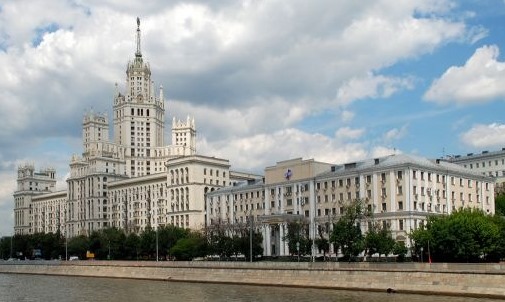 В составе РСПП:
320 000 компаний, предприятий, научных организаций.
В том числе около 200 000 МСП.
100 отраслевых и региональных объединений.
Компании-члены РСПП производят 60 % ВВП России на 30 трлн. руб.
РАБОТА КОМИТЕТА РСПП ПО ТЕХНИЧЕСКОМУ РЕГУЛИРОВАНИЮ, СТАНДАРТИЗАЦИИ И ОЦЕНКЕ СООТВЕТСТВИЯ
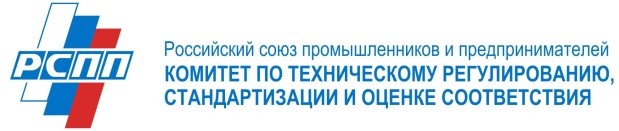 Комитету РСПП 15 лет. 

В работе Комитета РСПП принимает участие более 2500 экспертов из всех отраслей промышленности.
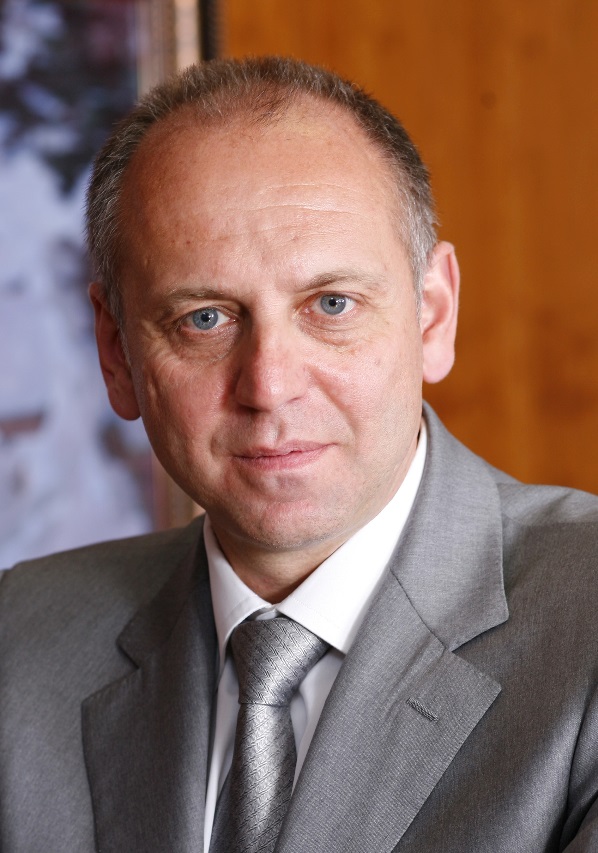 Работа Комитета РСПП позволяет промышленности:
Активно участвовать в разработке технических регламентов и нормативных правовых документов.
Вырабатывать консолидированное мнение различных отраслей по вопросам технического регулирования, стандартизации и оценки соответствия.
Осуществлять взаимодействие промышленных ассоциаций с органами государственной власти.
Расширять международное сотрудничество в области технического регулирования и стандартизации.
Д.А. ПУМПЯНСКИЙ
Член Бюро Правления РСПП, 
Председатель Комитета, Председатель 
Совета директоров ПАО «ТМК»
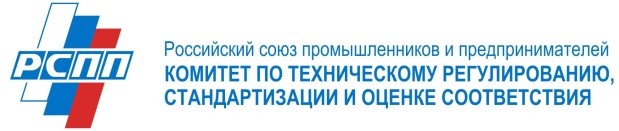 СТРУКТУРА
КОМИТЕТ РСПП ПО ТЕХНИЧЕСКОМУ РЕГУЛИРОВАНИЮ, СТАНДАРТИЗАЦИИ И ОЦЕНКЕ СООТВЕТСТВИЯ
МЕЖОТРАСЛЕВЫЕ 
СОВЕТЫ
СОВЕТ ПО АККРЕДИТАЦИИ
(принято решение о возобновлении деятельности)
в сфере информационных технологий
в металлургической промышленности
в строительном комплексе
в химической промышленности
В 
НЕФТЕГАЗОВОМ КОМПЛЕКСЕ
ПО ПРИКЛАДНОЙ МЕТРОЛОГИИ И ПРИБОРОСТРОЕНИЮ
2
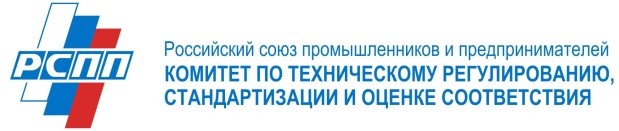 АЛГОРИТМ РАБОТЫ КОМИТЕТА
За 15 лет работы выработан надежный алгоритм решения межотраслевых задач:

Объединение на площадке Комитета специалистов, занимающихся одной проблемой. 
Проведение совместных межотраслевых мероприятий, что позволяет наладить обмен информацией и опытом работы в решении задач.
Выявление общих проблем, требующих решения на уровне органов власти.
Подготовка проектов нормативно-правовых актов и законов в интересах промышленности.
Примеры решения Комитетом межотраслевых задач:
Разработка технических регламентов.
Подготовка российских предприятий к введению европейской директивы REACH по регистрации химической продукции.
Создание национальной системы аккредитации. 
Разработка закона «О стандартизации».
Участие российской промышленности в международных проектах
«Регуляторная гильотина»
3
[Speaker Notes: За 14 лет работы Комитет выработал надежный алгоритм решения межотраслевых задач. 
Он включает следующие этапы:
Объединение на площадке Комитета специалистов, занимающихся одной проблемой.
Проведение совместных межотраслевых мероприятий, что позволяет наладить обмен информацией и опытом в решении задач.
Выявление общих проблем, требующих решения на уровне ФОИВ.
Подготовка проектов нормативно-правовых актов и законов.
Участие в согласовании и принятии НПА в интересах промышленности.]
ОСНОВНЫЕ ЗАКОНОДАТЕЛЬНЫЕ ИНИЦИАТИВЫ КОМИТЕТА РСПП
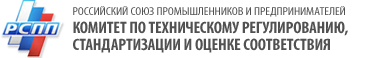 Основные законодательные инициативы комитета
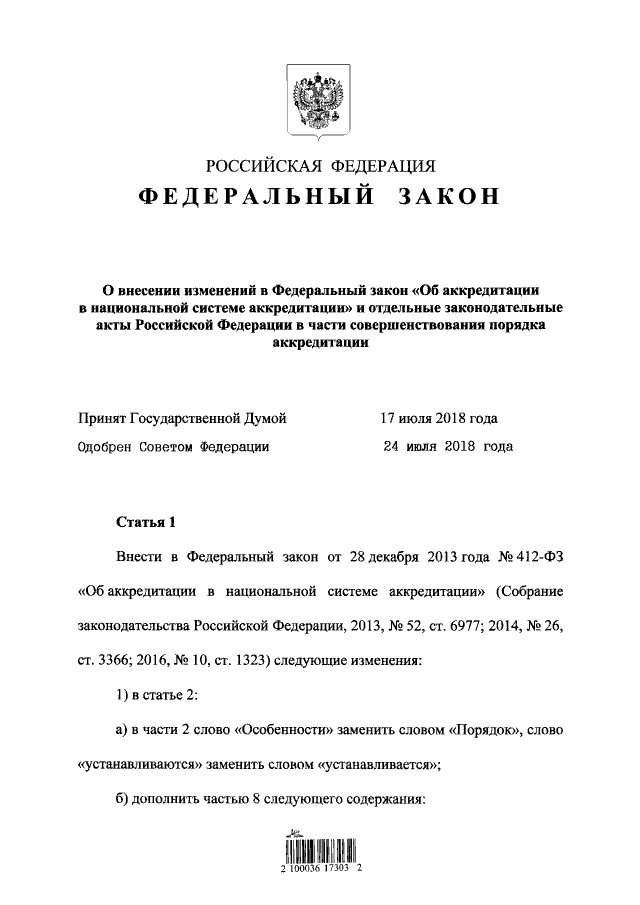 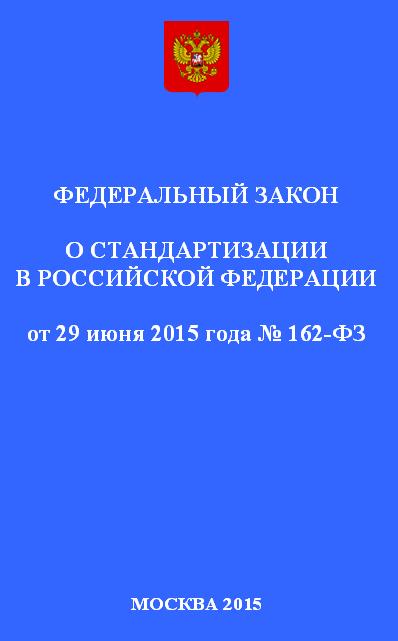 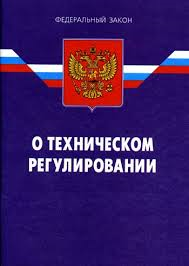 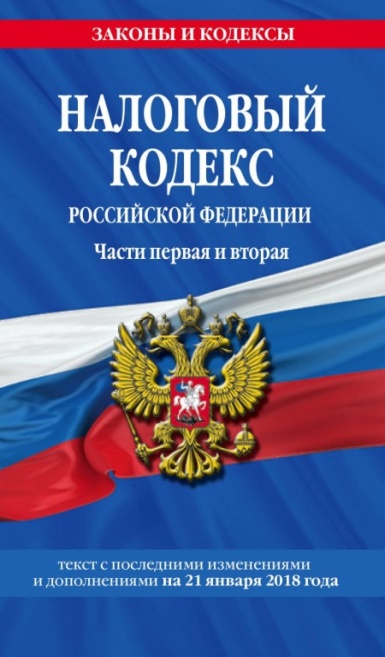 6
[Speaker Notes: переделать]
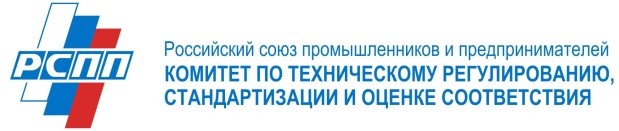 РЕГУЛЯТОРНАЯ ГИЛЬОТИНА
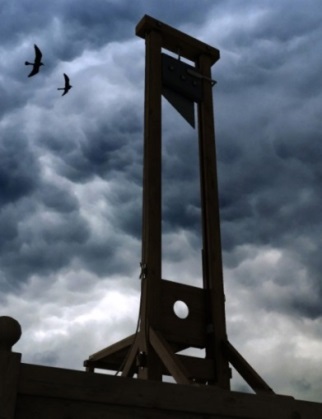 Опрос Комитета РСПП  по возможности отмены в рамках «Регуляторной гильотины» стандартов, принятых до 1992 г.
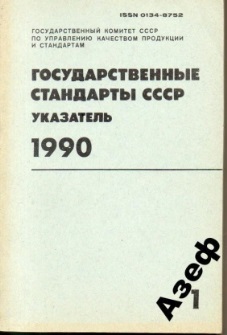 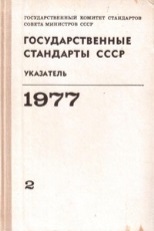 Результаты опроса с предложениями по актуализации фонда стандартов доведены до руководства Минпромторга России и Росстандарта.
Достигнута договоренность с Росстандартом о разработке Методики по ускоренному пересмотру стандартов, принятых до 1992 г. и которые могут применяться без внесения изменений.
7
МЕЖДУНАРОДНОЕ СОТРУДНИЧЕСТВО КОМИТЕТА РСПП
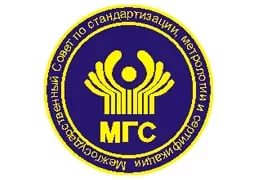 2005 - 2018 гг.– Участие в ежегодных заседаниях МГС и НТКС.
2008, 2014 гг. – Конференции в США. 
Ноябрь 2016 – Подписание Меморандума о сотрудничестве с API.
2009 - 2019 гг. – Ежегодные семинары в Москве и Санкт-Петербурге.
2018 – Подписание Меморандума с ASME.
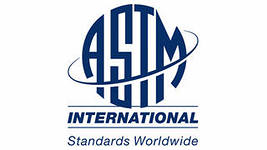 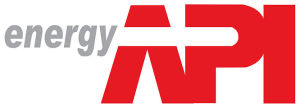 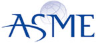 2005-2016 – Участие в Проектах  «Сближение систем технического 
регулирования России и ЕС».
2005-2019  – Ряд конференций и семинаров по стандартизации, аккредитации, надзору за рынком в разных странах ЕС.
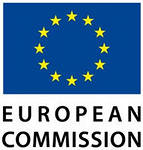 2015-2018 гг.  – Участие во встречах Постоянной Российско-китайской рабочей группы по стандартизации, метрологии, сертификации и инспекционному контролю.
2016 г. – создание совместных рабочих групп между  российской и китайской промышленностью. 
2017 г. – Подписание Соглашения о сотрудничестве с Институтом изучения китайских стандартов.
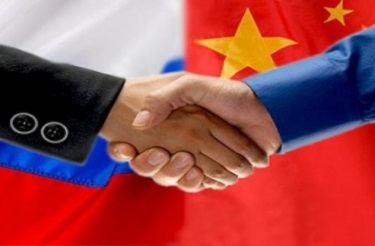 НОВЫЕ ЗАДАЧИ СТАНДАРТИЗАЦИИ – НОВЫЕ ЗАДАЧИ КОМИТЕТА РСПП
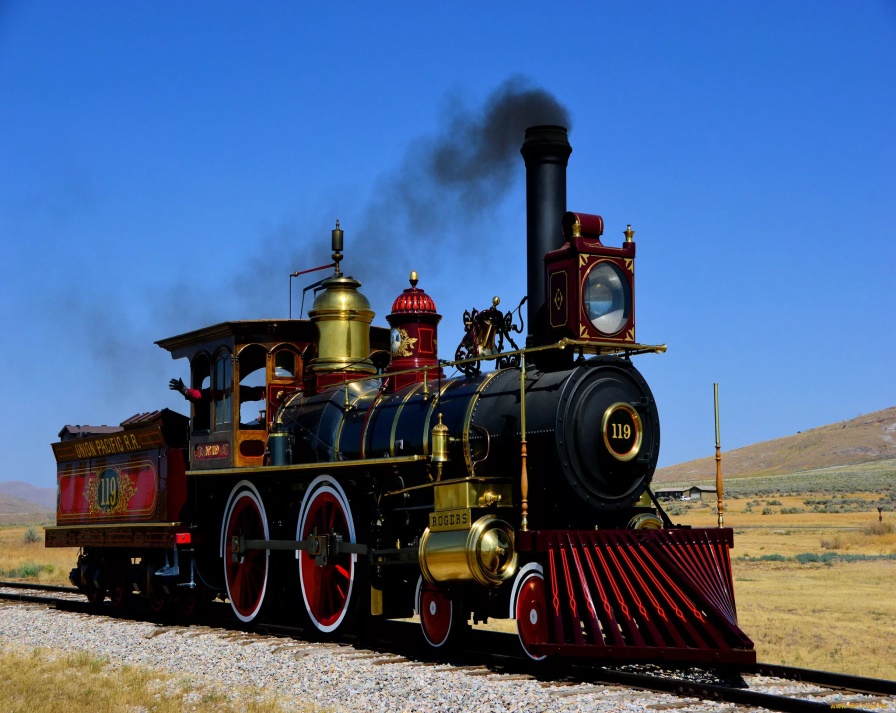 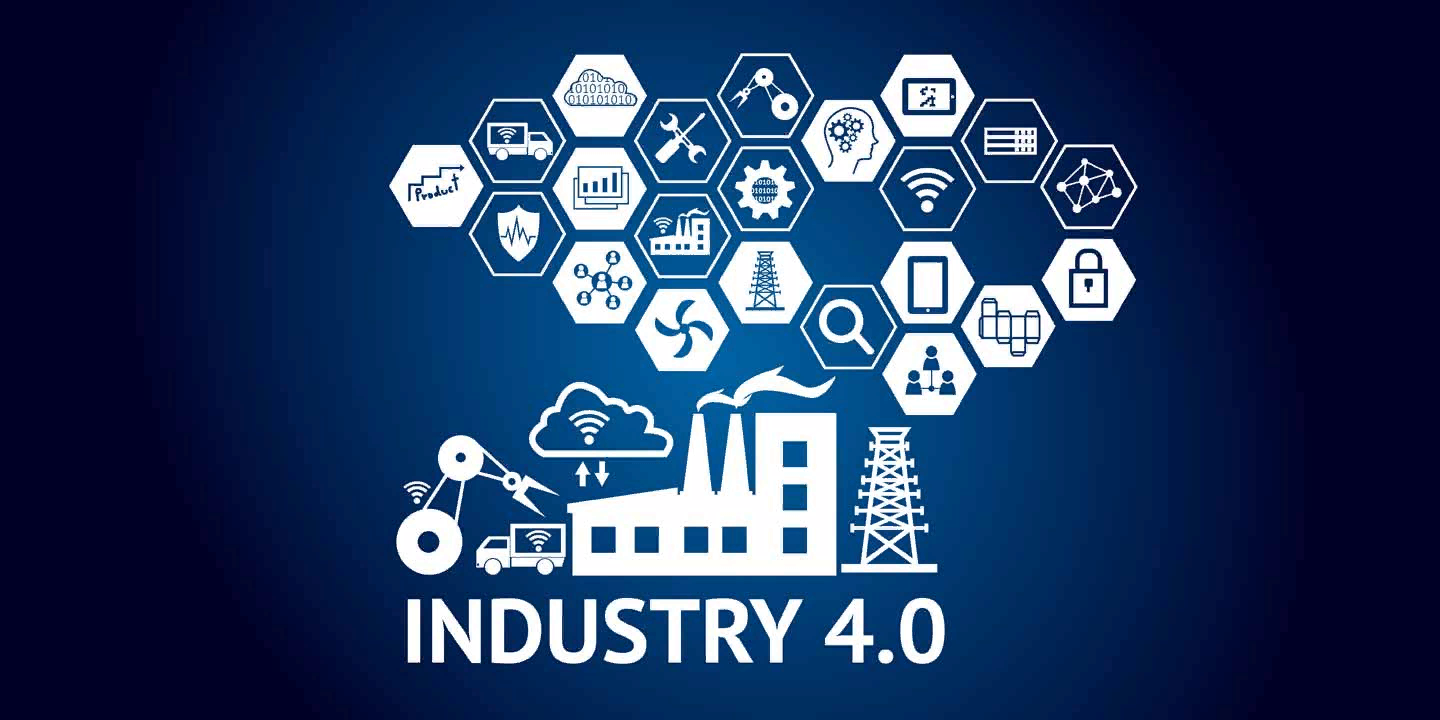 Новый промышленный уклад строится на цифровых технологиях и цифровых стандартах
Существующие сегодня системы стандартизации и оценки соответствия складывались более ста лет назад в условиях и для нужд  второй промышленной революции
ПОДПИСАНИЕ СОГЛАШЕНИЯ РСПП - ВОСТОЧНЫЙ КОМИТЕТ ГЕРМАНСКОЙ ЭКОНОМИКИ
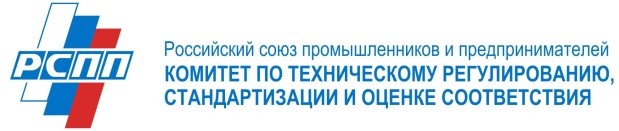 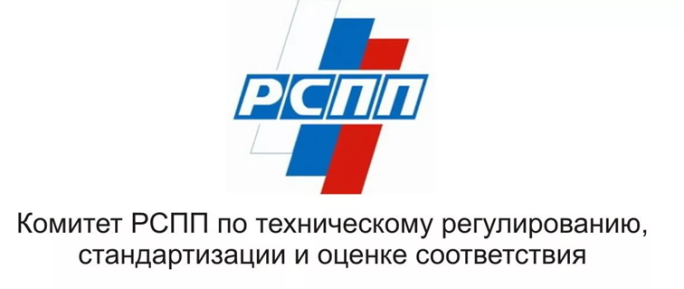 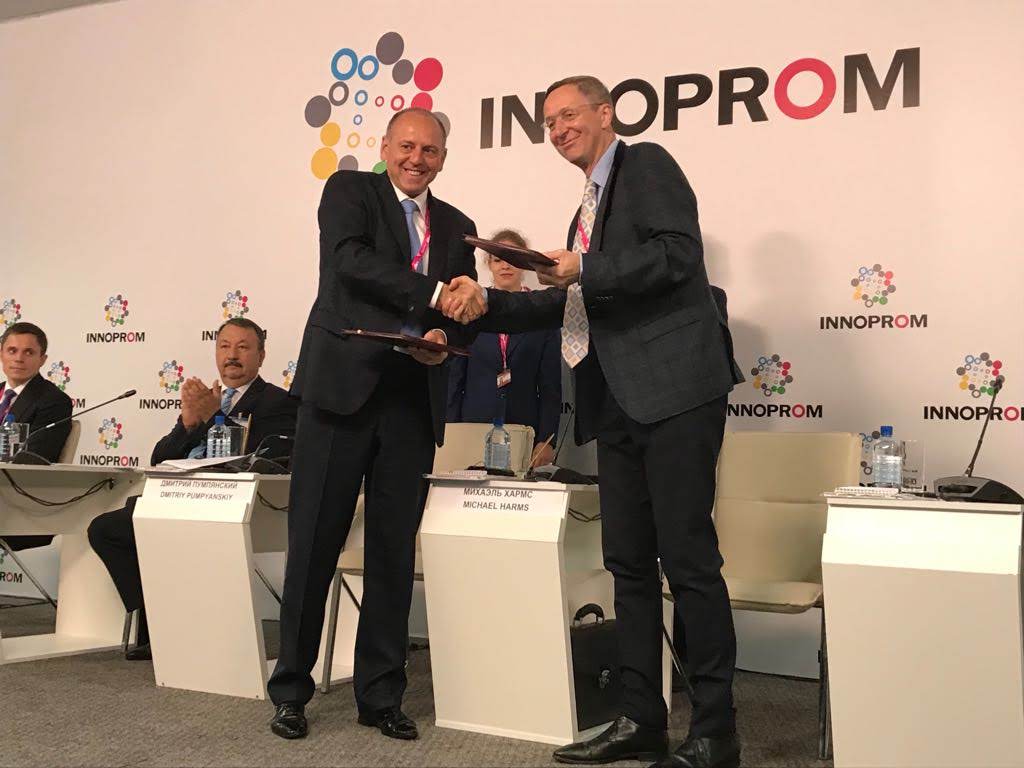 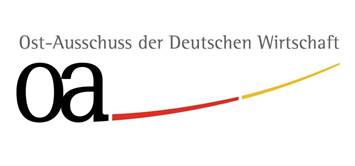 10 ИЮЛЯ 2018 ГОДА СОЗДАН СОВЕТ ПО ТЕХНИЧЕСКОМУ РЕГУЛИРОВАНИЮ И СТАНДАРТИЗАЦИИ ДЛЯ ЦИФРОВОЙ ЭКОНОМИКИ  РСПП И ВОСТОЧНОГО КОМИТЕТА ГЕРМАНСКОЙ ЭКОНОМИКИ
СОВЕТ ПО ТЕХНИЧЕСКОМУ РЕГУЛИРОВАНИЮ И СТАНДАРТИЗАЦИИ ДЛЯ ЦИФРОВОЙ ЭКОНОМИКИ
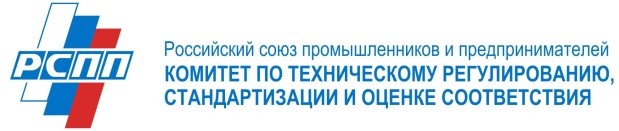 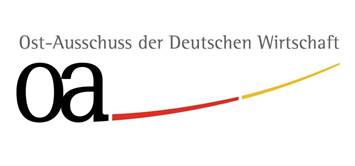 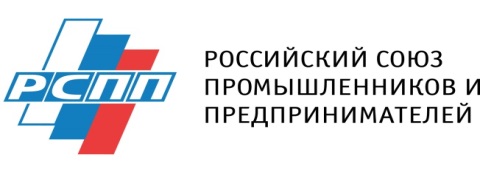 Бизнес:
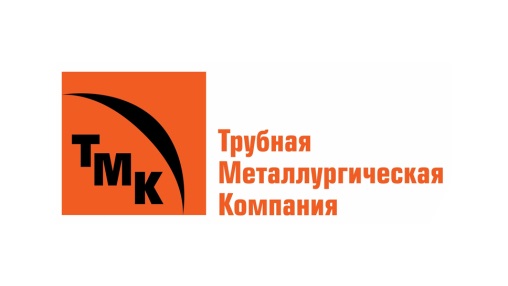 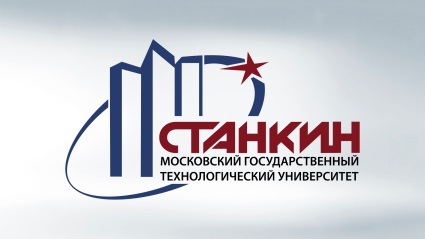 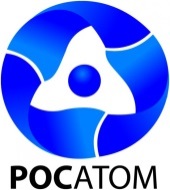 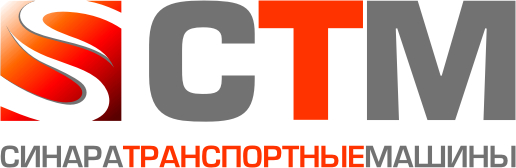 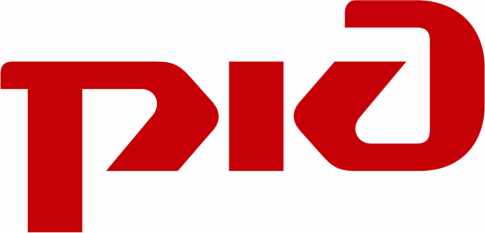 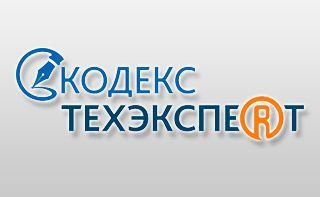 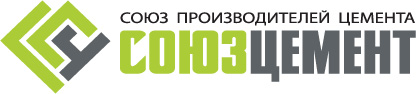 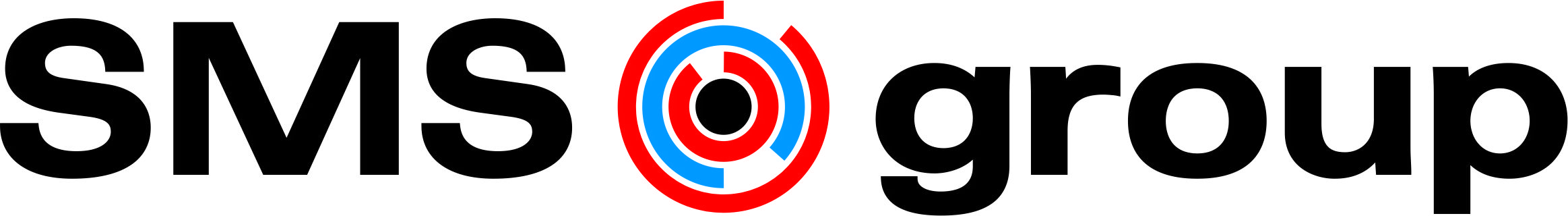 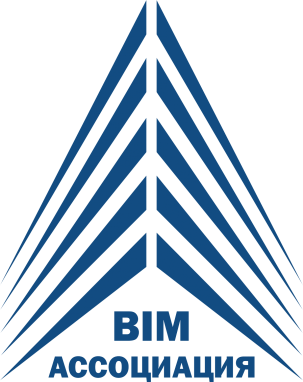 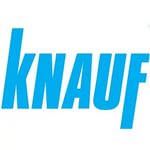 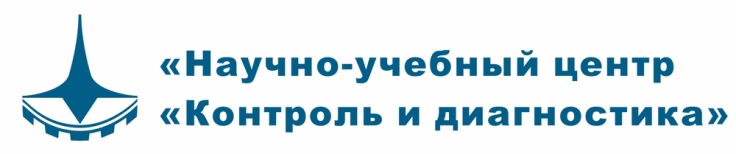 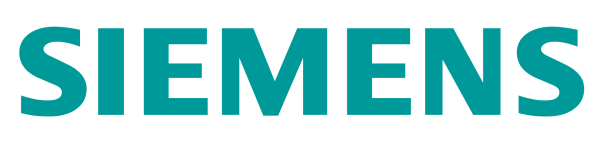 Органы власти:
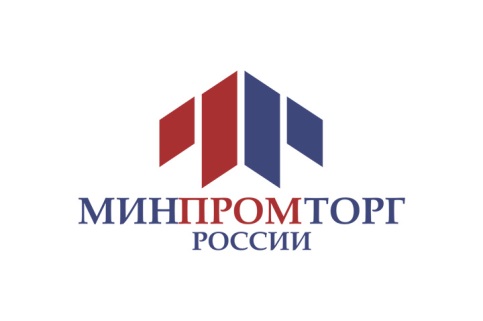 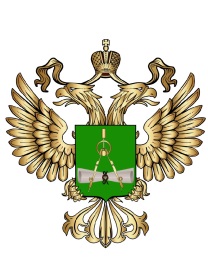 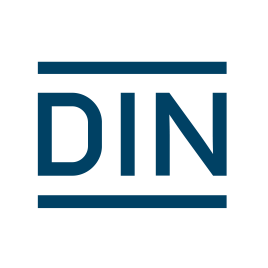 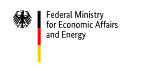 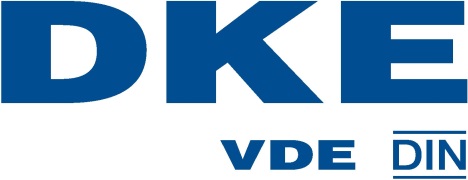 Росстандарт
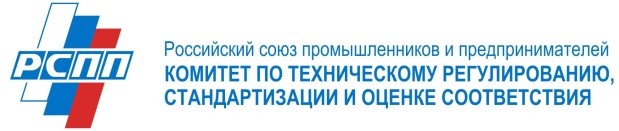 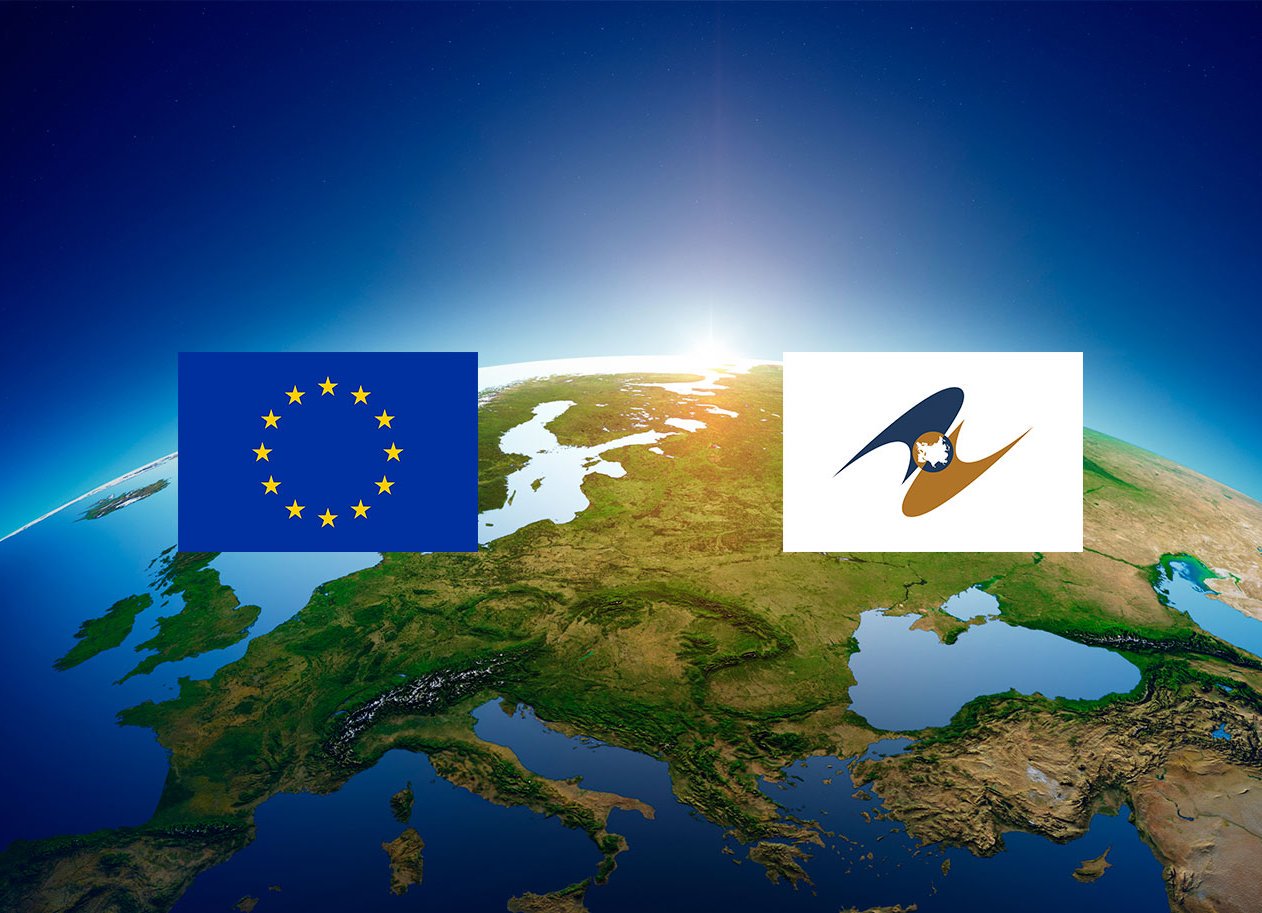 ДВА СОЮЗА – ОДИН КОНТИНЕНТ!
12
СХЕМА ВЗАИМОДЕЙСТВИЯ
СПАСИБО
ЗА ВНИМАНИЕ!
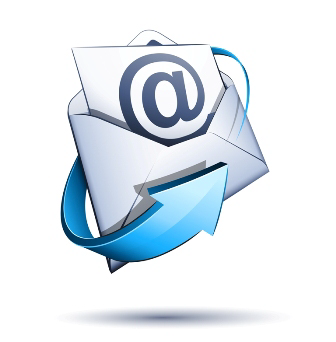 (495) 663-04-50
RGTR@RSPP.RU
www.RGTR.RU
Наша страница в Facebook: https://www.facebook.com/www.RGTR.ru/
[Speaker Notes: Отношения между Россией и Францией активно развиваются несмотря на сложную политическую обстановку.  Например 25 мая этого года в рамках бизнес-диалога «Россия-Франция» на Петербургском международном экономическом форуме состоялось подписание Меморандума о сотрудничестве в области индустрии будущего между Российским союзом промышленников и предпринимателей и МЕДЕФ Интернасиональ. Соглашение позволит российской и французской промышленности объединить усилия в области цифрового реинжиниринга производственных процессов.
Слайд 13
В 2018 г.  уже запланирована серия мероприятий по расширению  сотрудничества между российской и французской промышленностью по  обмену информацией по цифровым технологиям в рамках  подписанного Соглашения о сотрудничества между  РСПП и MEDEF на Санкт-Петербургском экономическом форуме.]